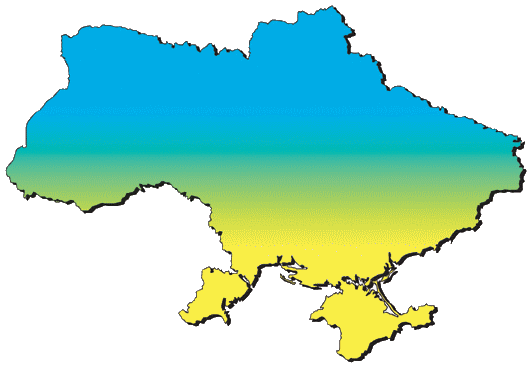 Основи права,
свободи та обов'язки
громадян України
Підготувала вчетель історії
Водянської СШЗ
Ковальова Т.В.
ГРОМАДЯНСТВО -
Стійкий юридично визначений, необмежений у часі та просторі правовий зв’язок людини з певною державою.
Громадянство-
 в республіці
Підданство-
 в  монархії
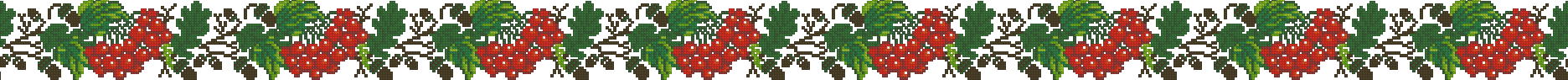 Ознаки
Стійкість та необмеженість у часі та просторі
Юридична 
визначеність
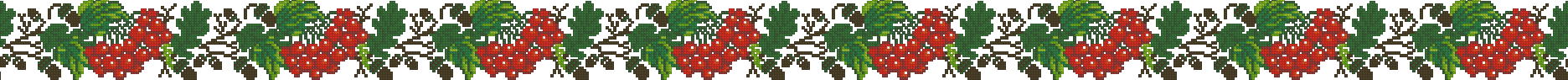 Апатрид
Біпатрид
Особа, яка не має громадянства
Особа, яка має два чи більше громадянств
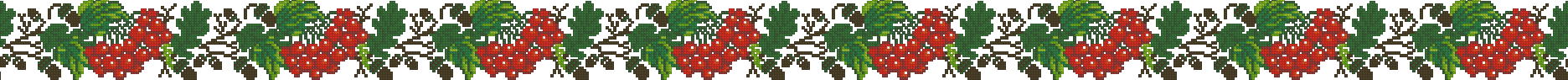 Набуття
 та припинення
громадянства
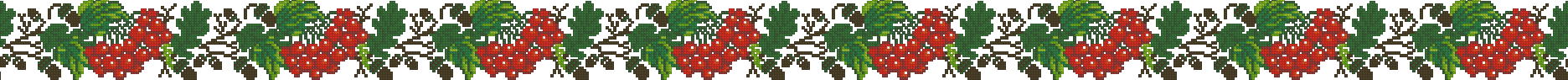 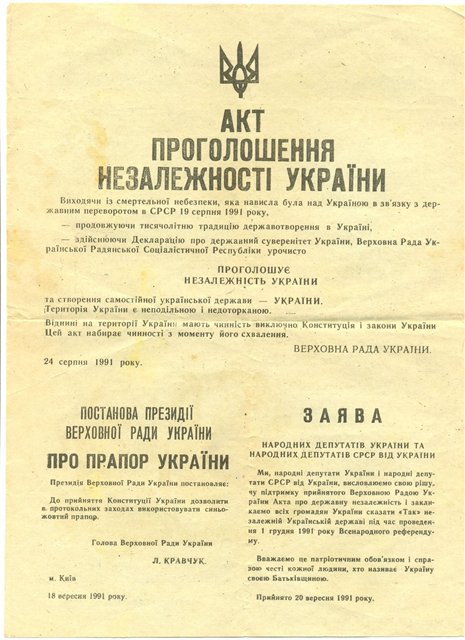 Усі громадяни колишнього СРСР, які на момент проголошення незалежності України постійно проживали на території України, автоматично стали громадянами України.
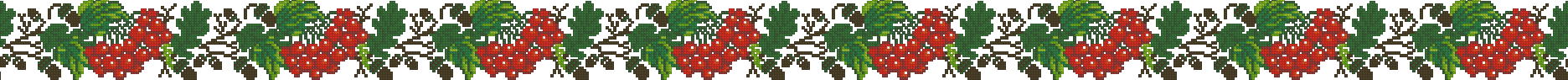 Підстави втрати 
громадянства України
Набуття громадянства України внаслідок обману чи на підставі фальшивих документів
Добровільне набуття громадянства іншої держави
Добровільний вступ на військову службу іншої держави
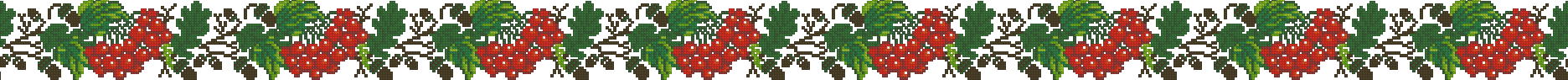 Загальна характеристика 
прав, свобод і обов'язків
 людини й громадянина
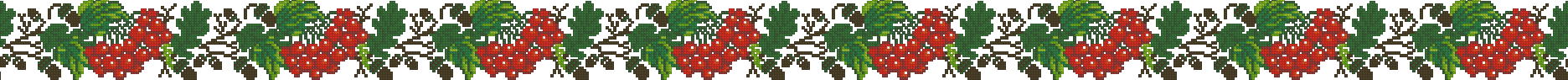 Права людини
- це гарантована й захищена державою, законом наявність для неї можливості щось робити й здійснювати.
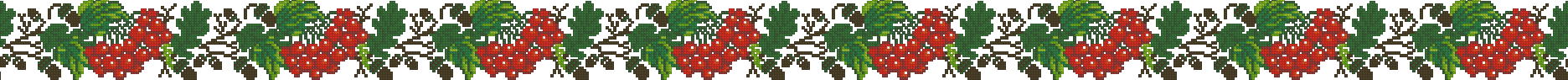 Чи були люди рівними 
в Стародавньому Римі,
 Греції, Єгипті?

Які права мали раби 
й рабовласники?
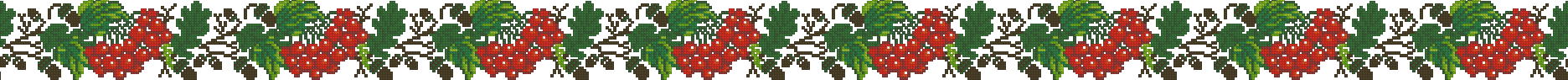 Гарантії 
та механізми захисту
 прав і свобод.
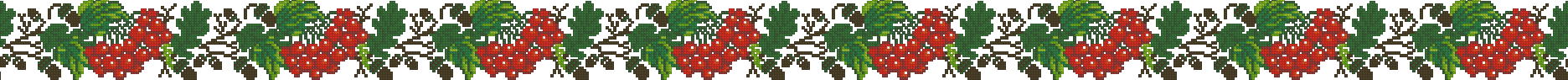 економічні
Гарантії прав 
і свобод
людини
політичні
юридичні
ідеологічні
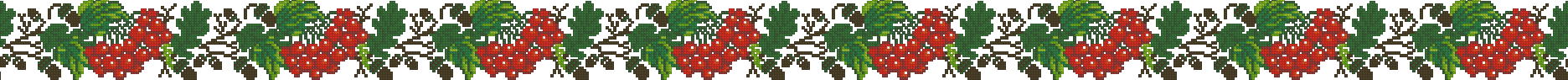 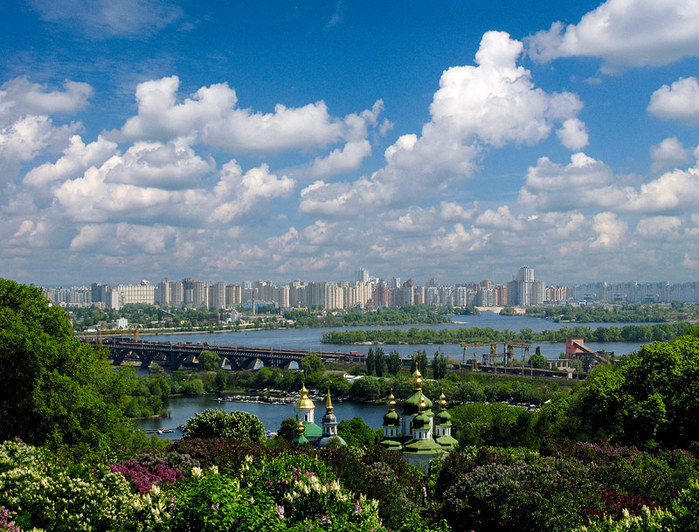 Дякую за увагу!